Op zaterdag kruipt rupsje Nooitgenoeg door heel veel lekkere dingen.
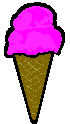 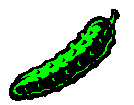 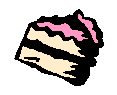 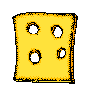 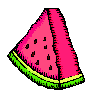 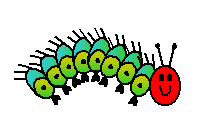 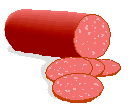 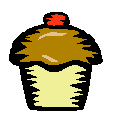 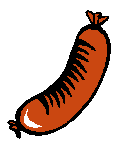 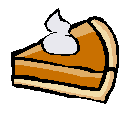 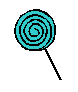 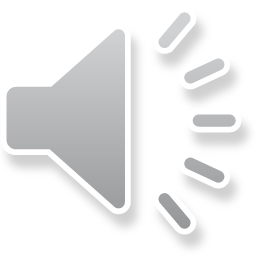 12-4-2014
digibordpeuters
Waar kruipt rupsje Nooitgenoeg  op zaterdag niet doorheen
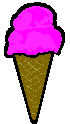 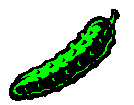 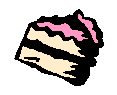 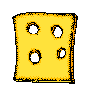 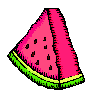 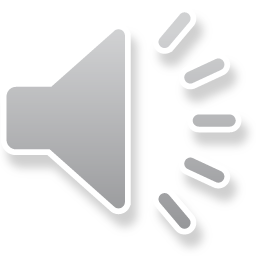 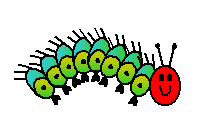 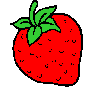 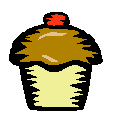 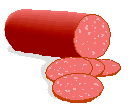 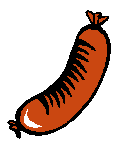 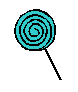 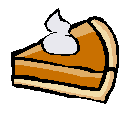 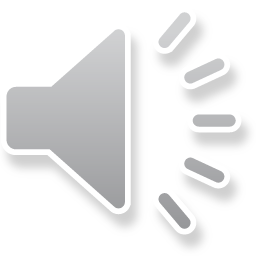 12-4-2014
digibordpeuters
Waar kruipt rupsje Nooitgenoeg  op zaterdag niet doorheen
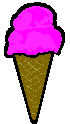 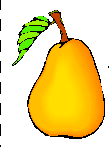 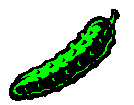 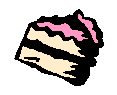 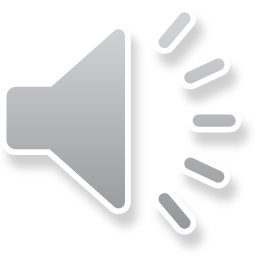 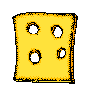 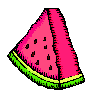 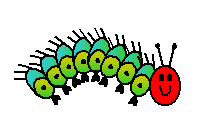 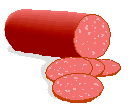 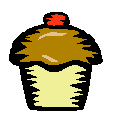 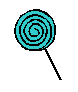 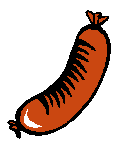 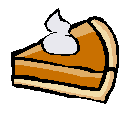 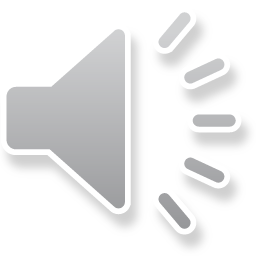 12-4-2014
digibordpeuters
Waar kruipt rupsje Nooitgenoeg  op zaterdag niet doorheen
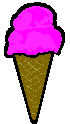 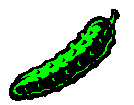 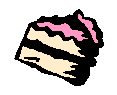 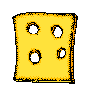 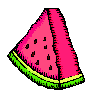 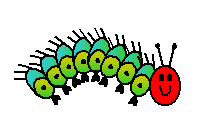 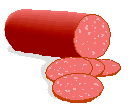 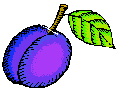 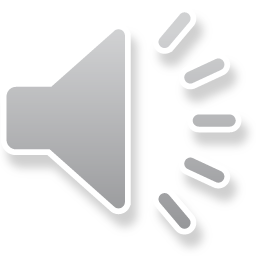 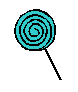 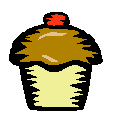 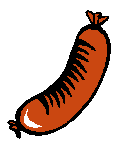 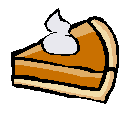 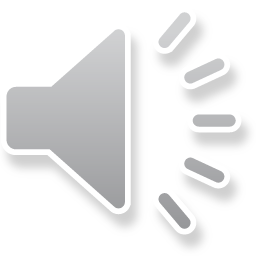 12-4-2014
digibordpeuters
Waar kruipt rupsje Nooitgenoeg  op zaterdag niet doorheen
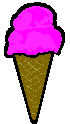 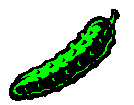 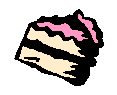 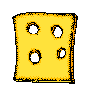 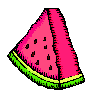 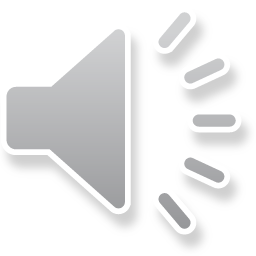 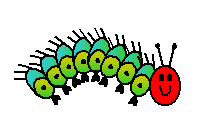 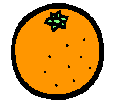 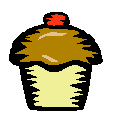 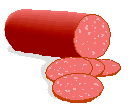 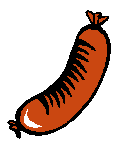 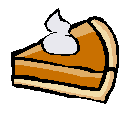 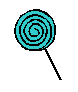 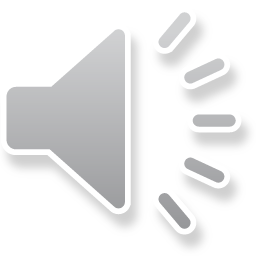 12-4-2014
digibordpeuters
Waar kruipt rupsje Nooitgenoeg  op zaterdag niet doorheen
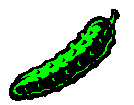 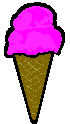 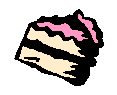 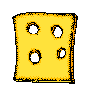 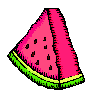 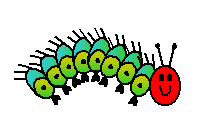 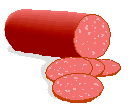 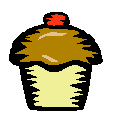 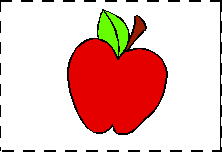 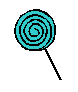 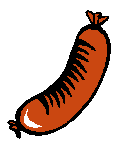 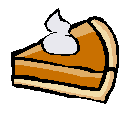 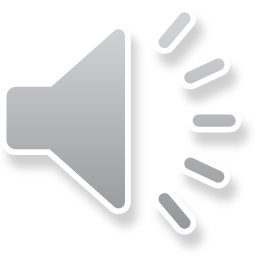 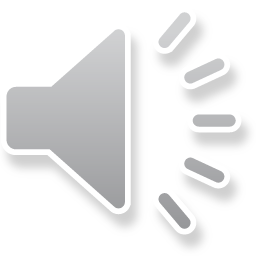 12-4-2014
digibordpeuters
Waar kruipt rupsje Nooitgenoeg  op zaterdag niet doorheen
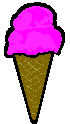 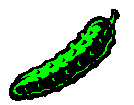 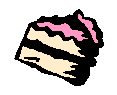 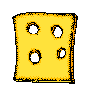 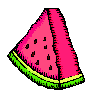 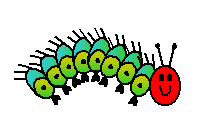 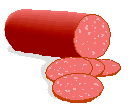 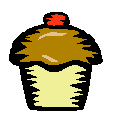 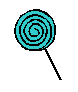 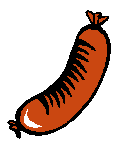 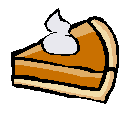 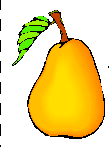 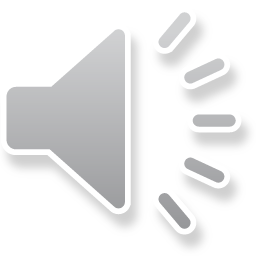 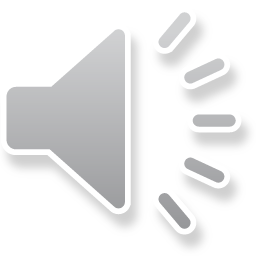 12-4-2014
digibordpeuters
Waar kruipt rupsje Nooitgenoeg  op zaterdag niet doorheen
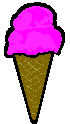 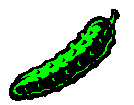 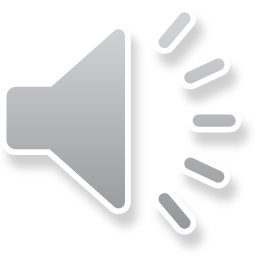 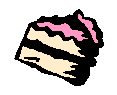 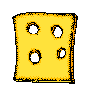 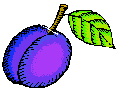 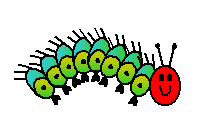 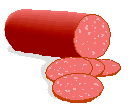 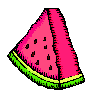 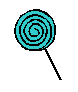 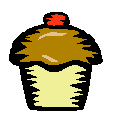 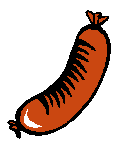 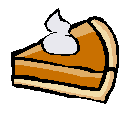 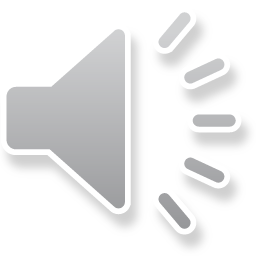 12-4-2014
digibordpeuters
Waar kruipt rupsje Nooitgenoeg  op zaterdag niet doorheen
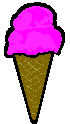 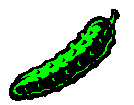 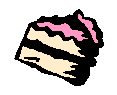 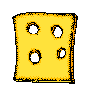 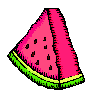 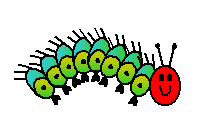 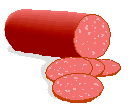 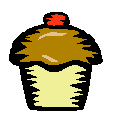 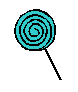 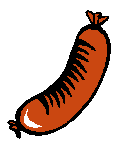 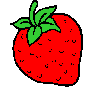 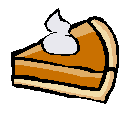 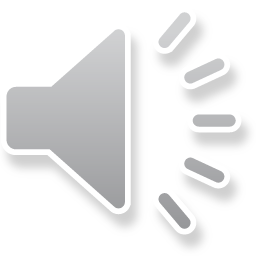 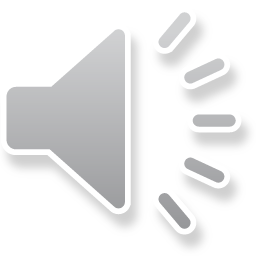 12-4-2014
digibordpeuters
Waar kruipt rupsje Nooitgenoeg  op zaterdag niet doorheen
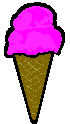 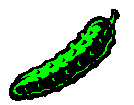 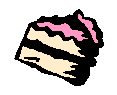 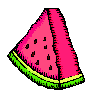 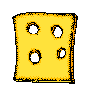 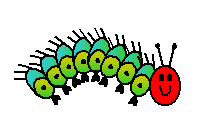 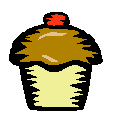 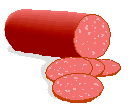 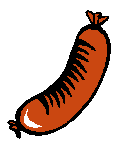 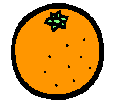 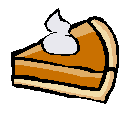 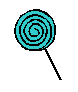 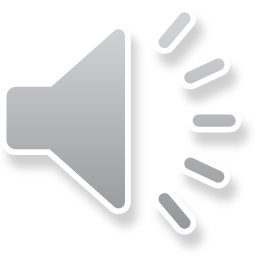 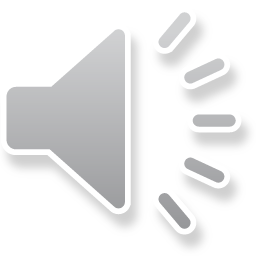 12-4-2014
digibordpeuters
Waar kruipt rupsje Nooitgenoeg  op zaterdag niet doorheen
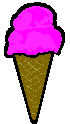 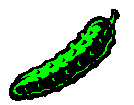 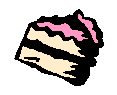 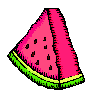 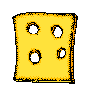 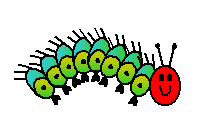 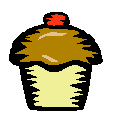 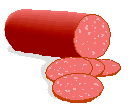 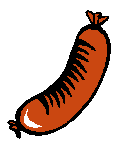 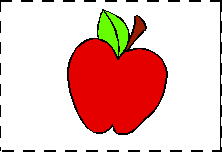 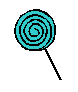 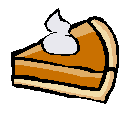 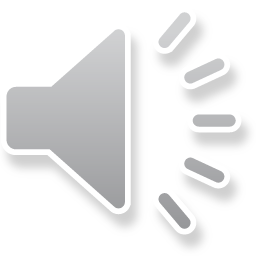 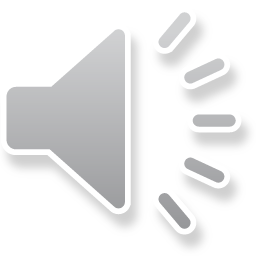 12-4-2014
digibordpeuters
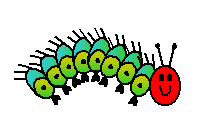 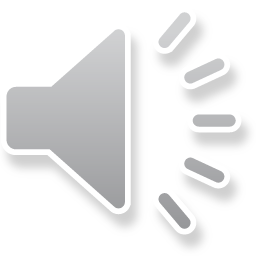 12-4-2014
digibordpeuters